CAP Equipier Polyvalent du Commerce
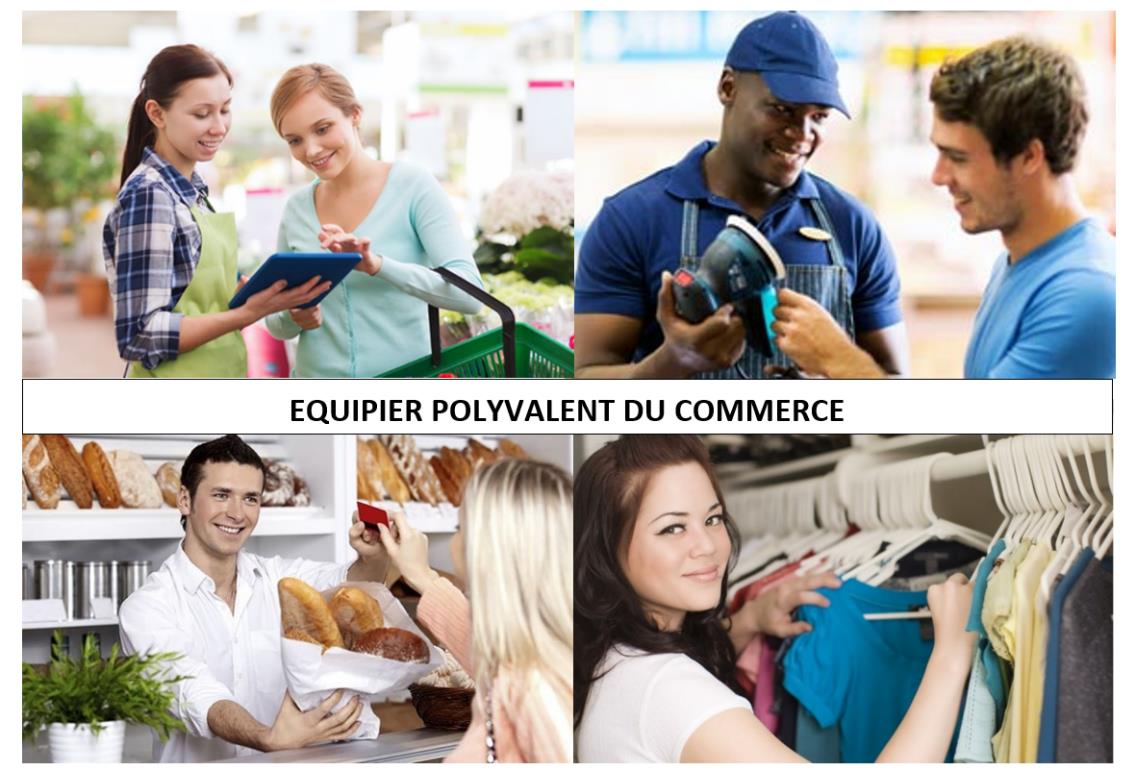 ‹#›
lien vidéo
Les principaux emplois concernés
Employé(e) / équipier de commerce 
(grandes surfaces spécialisées)

Employé(e) de libre-service, de grande surface, de rayon
(hypermarché, supermarché, supérette, drive)

Équipier de caisse, hôte(sse) de caisse 

Vendeur(se) en produits frais 
(boulangerie, fruits et légumes…)
lien vidéo
lien vidéo
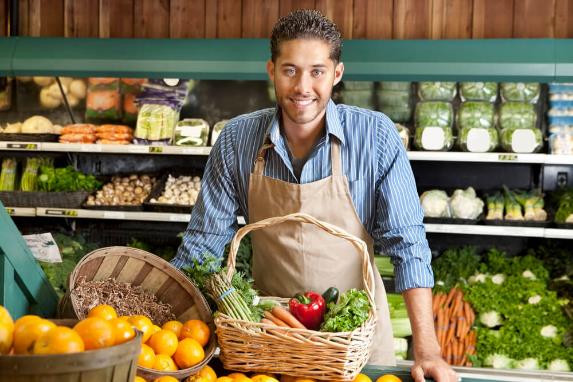 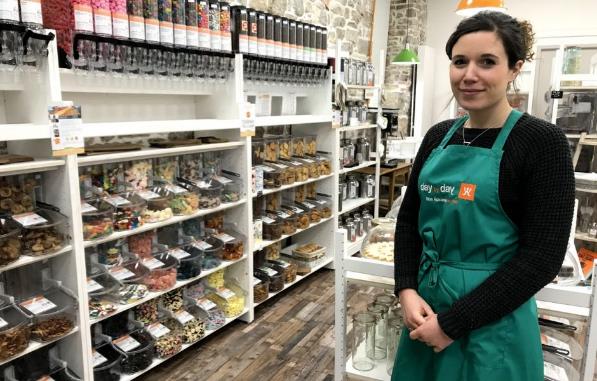 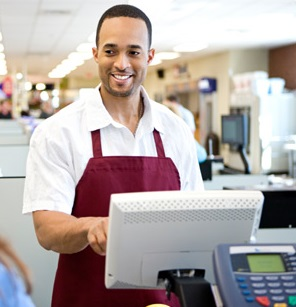 ‹#›
Les entreprises d’accueil
Le titulaire du CAP Équipier polyvalent du commerce exerce ses activités dans tous les types d’unités commerciales, qu’il s’agisse de détaillants ou de grossistes (alimentaire ou non alimentaire).
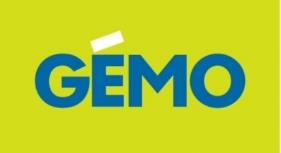 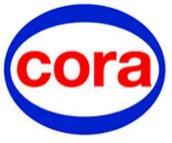 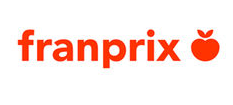 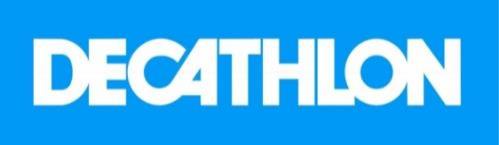 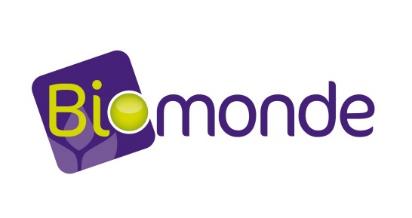 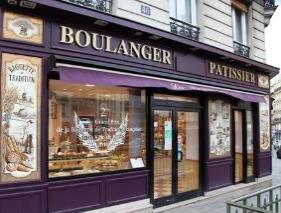 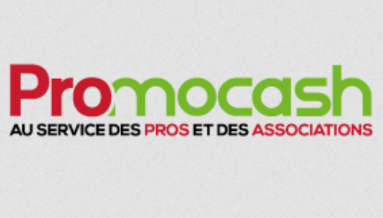 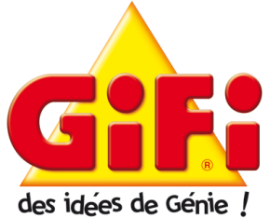 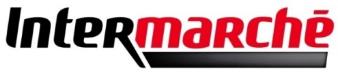 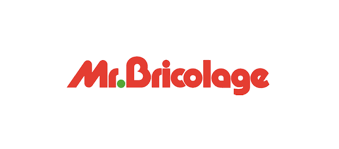 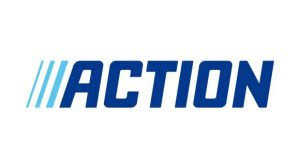 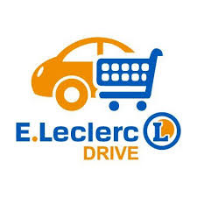 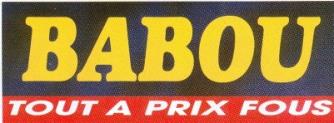 ‹#›
Les blocs de compétences
Recevoir et suivre les commandes


Mettre en valeur et approvisionner


Conseiller et accompagner le client dans son parcours d’achat
‹#›
Recevoir et suivre les commandes
Réaliser la réception des produits
Préparer les commandes destinées aux clients
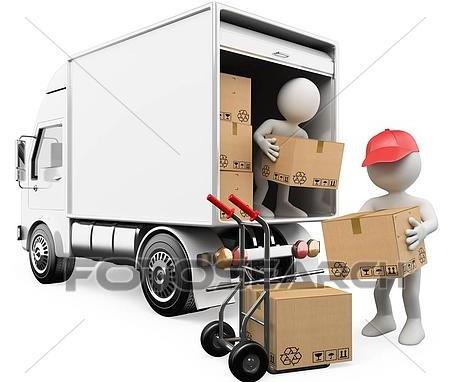 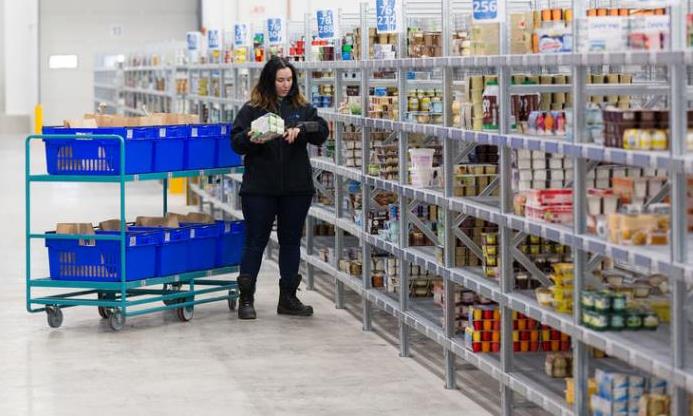 lien vidéo
Utiliser le matériel de manutention adapté
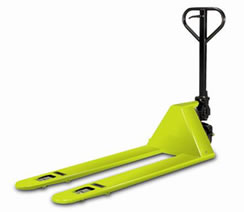 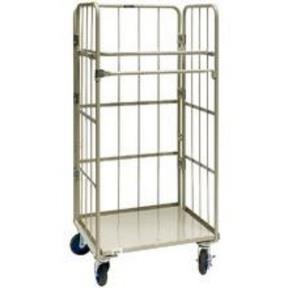 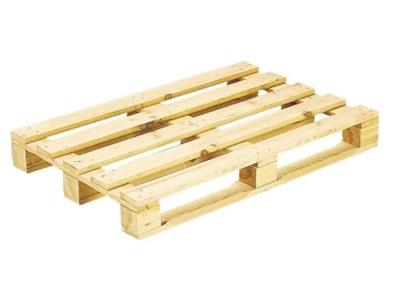 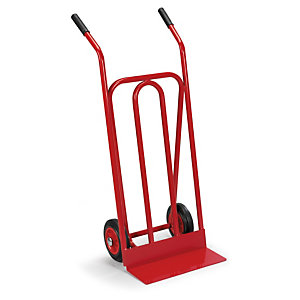 ‹#›
Mettre en valeur et approvisionner
Approvisionner, mettre en rayon et ranger selon la nature des produits
Installer et mettre à jour la signalétique
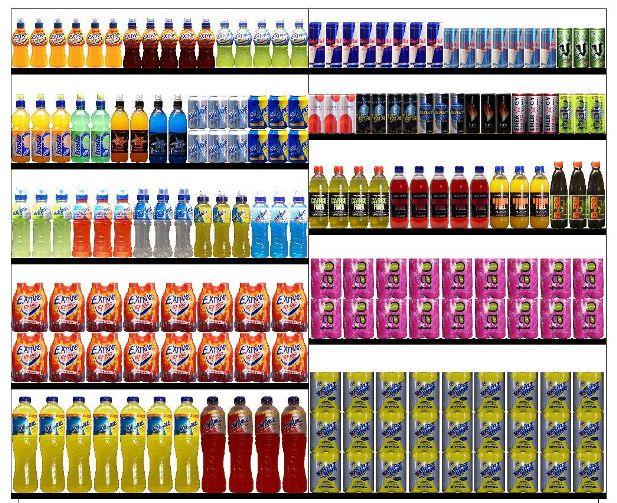 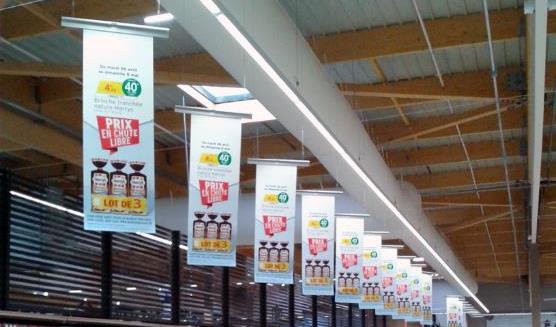 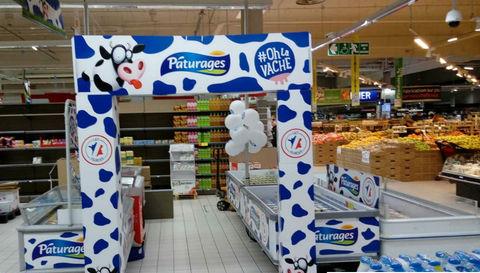 ‹#›
Mettre en valeur et approvisionner
Mettre en valeur les produits et l’espace commercial
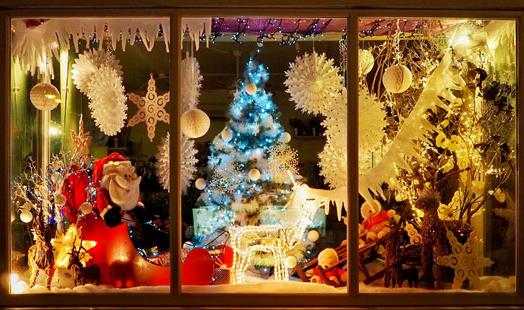 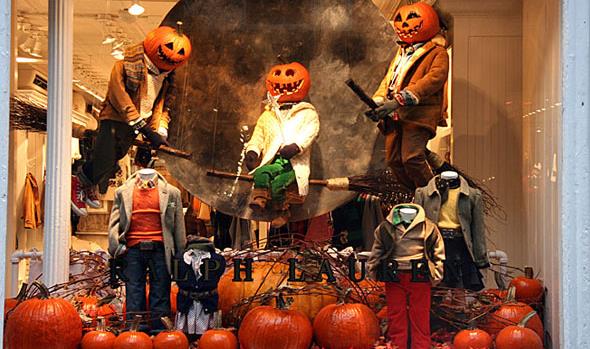 Participer aux opérations de conditionnement des produits
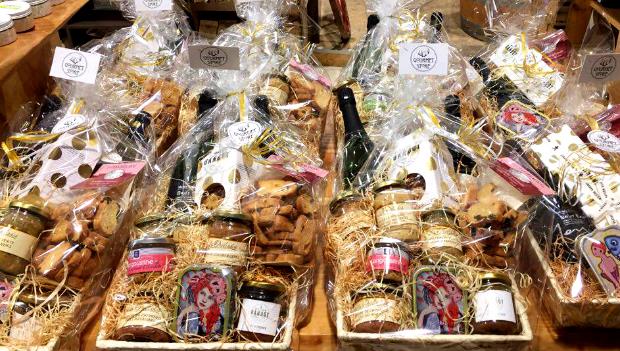 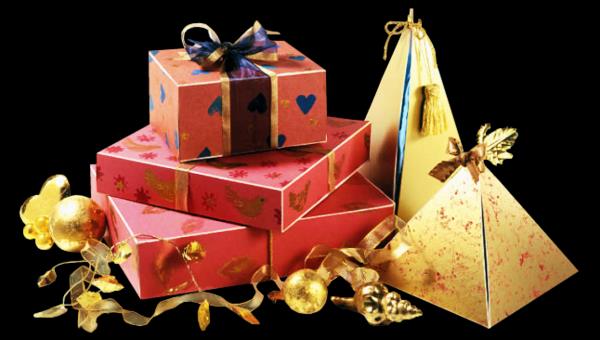 ‹#›
Conseiller et accompagner le client dans son parcours d’achat
Accueillir le client
Accompagner le parcours client dans un contexte omnicanal
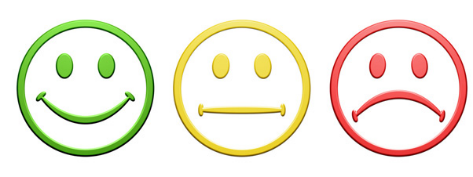 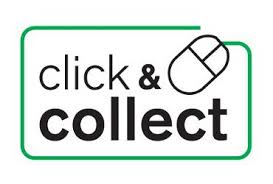 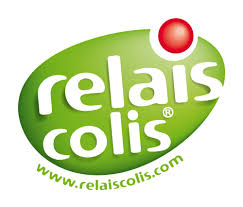 Conseiller et orienter le client
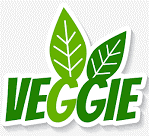 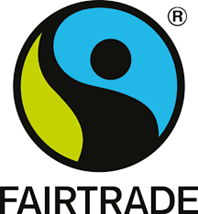 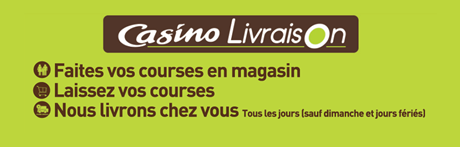 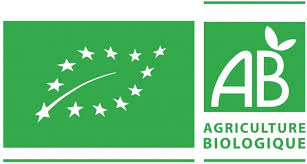 Conseiller et accompagner le client dans son parcours d’achat
Encaisser et / ou accompagner l’encaissement digital, automatique et / ou mobile
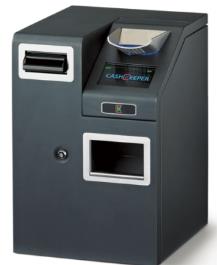 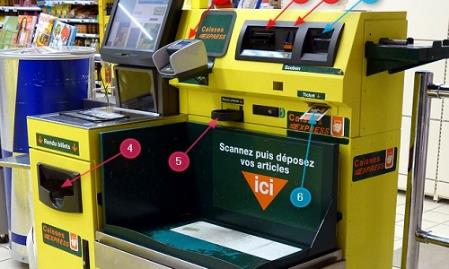 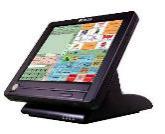 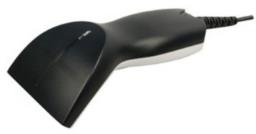 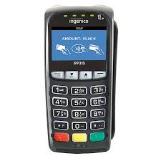 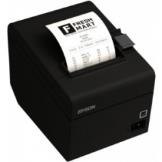 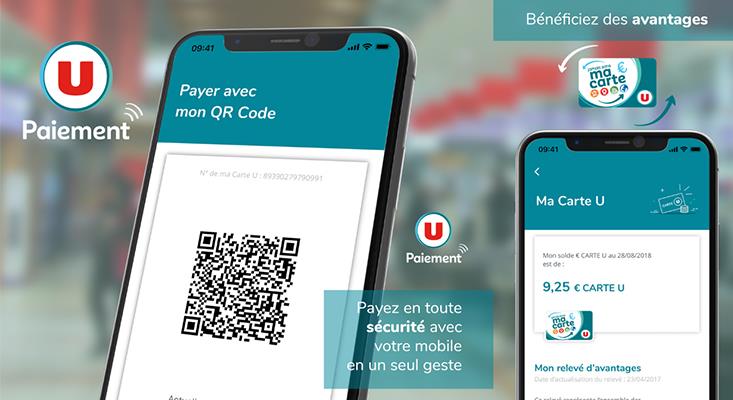 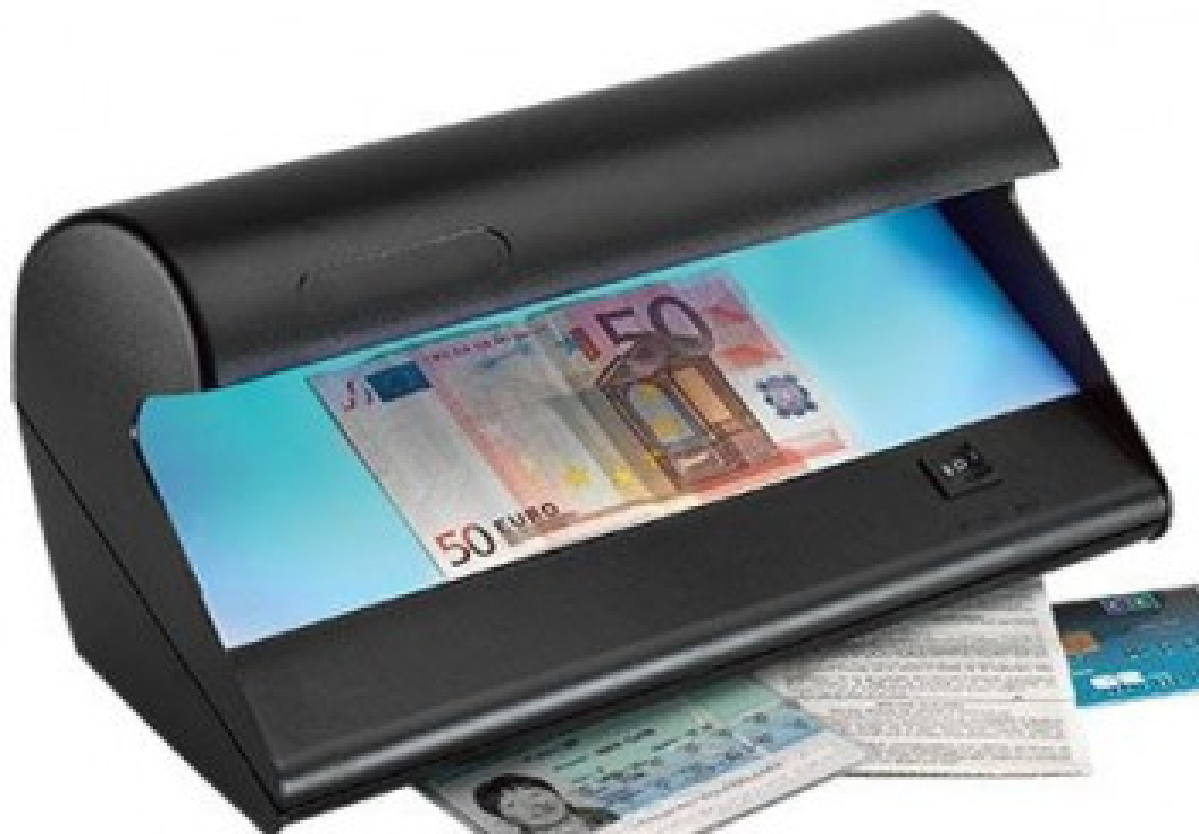 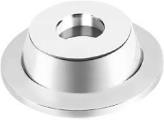 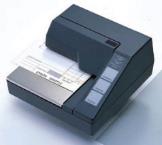 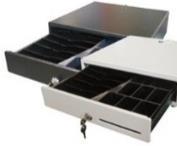 ‹#›
Les périodes de formation en milieu professionnel
La durée de la formation en entreprise est de 14 semaines
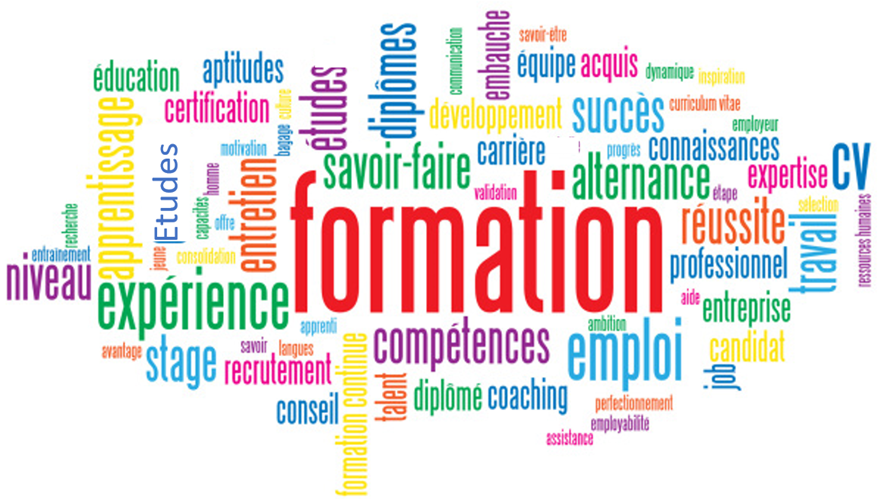 ‹#›
Règlement d’examen
Evaluation des épreuves en CCF
(contrôle en cours de formation)
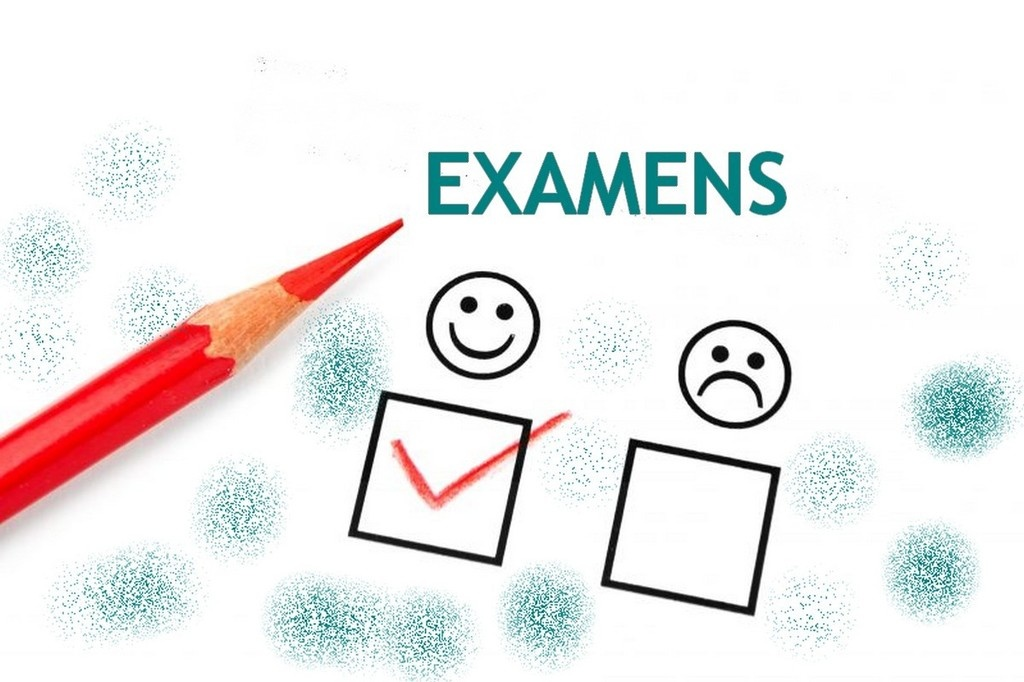 ‹#›
Après le CAP
Vie professionnelle
Première 
Baccalauréat métier du commerce et de la vente
(en 2 ans)
Mention complémentaire
CAP connexes
en 1 an
BTS NDRC
Négociation et digitalisation de la relation client

BTS MCO
Management commercial opérationnel

(en 2 ans)
‹#›